Кам'яне Вугілля.Його характеристики та застосування .
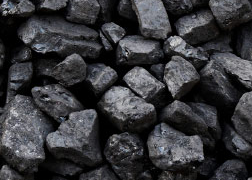 Вугілля – тверда горюча копалина , яка утворилася багато мільйонів років тому в надрах планети внаслідок розкладу величезних рослинних мас.
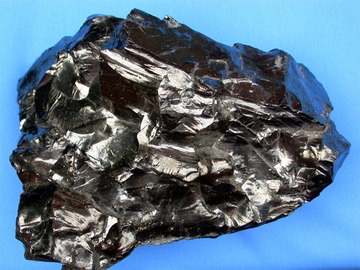 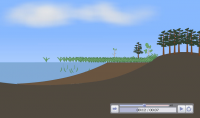 Вугілля утворюється в умовах, коли гниючий рослинний матеріал накопичується швидше, ніж відбувається його бактеріальне розкладання. Ідеальна обстановка для цього створюється в болотах.
На певній стадії процесу виділяються в ході нього кислоти запобігають подальшу діяльність бактерій. Так виникає торф - вихідний продукт для утворення вугілля.
Потім відбувається його відкладання під іншими наносами, торф відчуває стиснення і, втрачаючи воду і гази, перетворюється у вугілля.
Хімічний склад кам'яного вугілля :
Міжнародна назва вуглецю походить від лат. сarbo («вугілля»)
55-95% вуглецю
5-15% кисню
1,5-5,7% водню
0-1,5% азоту
0,5-4% сірка
45-2% леткі речовини
4-14% вода
2-45% зола
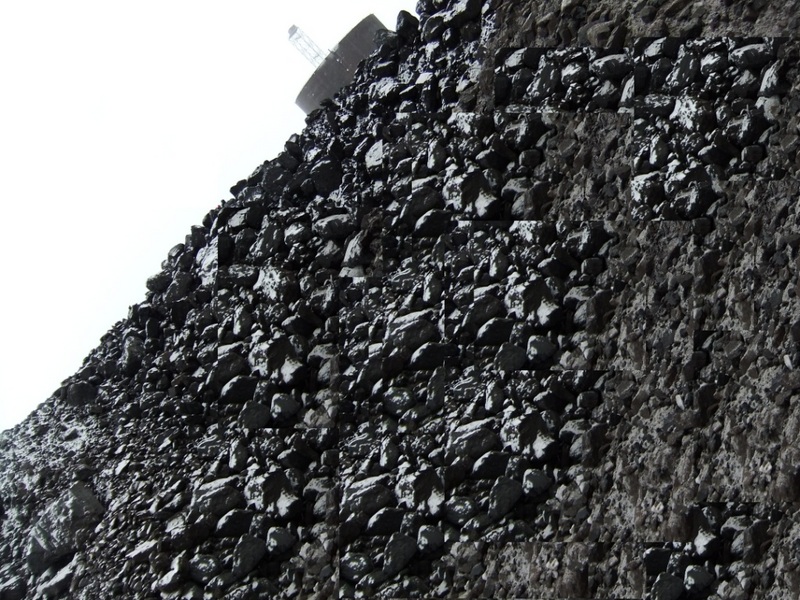 Фізичні характеристики
За будовою вугілля кам'яне, є дрібно подрібненим графітом.
Основними характеристиками, які визначають якість кам'яного вугілля  є: вологість, теплота згоряння, вміст сірки, зольність і вихід летких речовин.

При спалюванні вугілля утворюється зола

Питома теплота згоряння кам'яного вугілля -                                     30-36 МДж / кг
Видобуток кам'яного вугілля
Кам'яне вугілля залягає у вигляді пластів різної потужності. Глибина залягання вугілля - від поверхневого до 2000-2500 м і глибше.
Відкритий спосіб (кар'єрний)
Закритий спосіб (шахтний)
Видобуток кам'яного вугілля у світі :
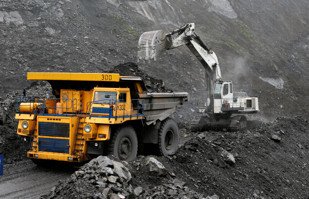 Продукти переробки кам'яного вугілля
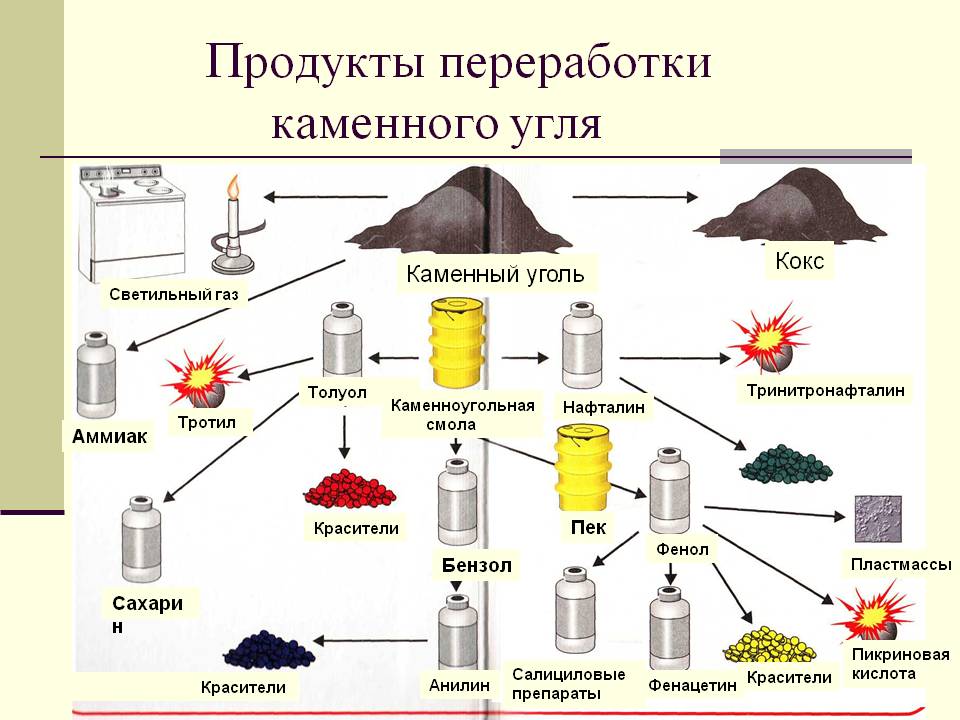 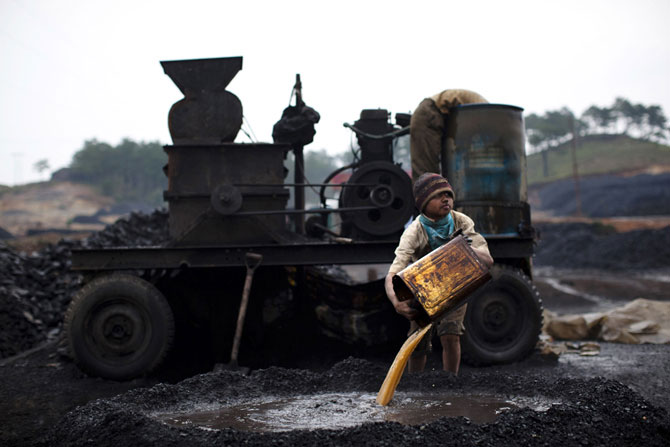 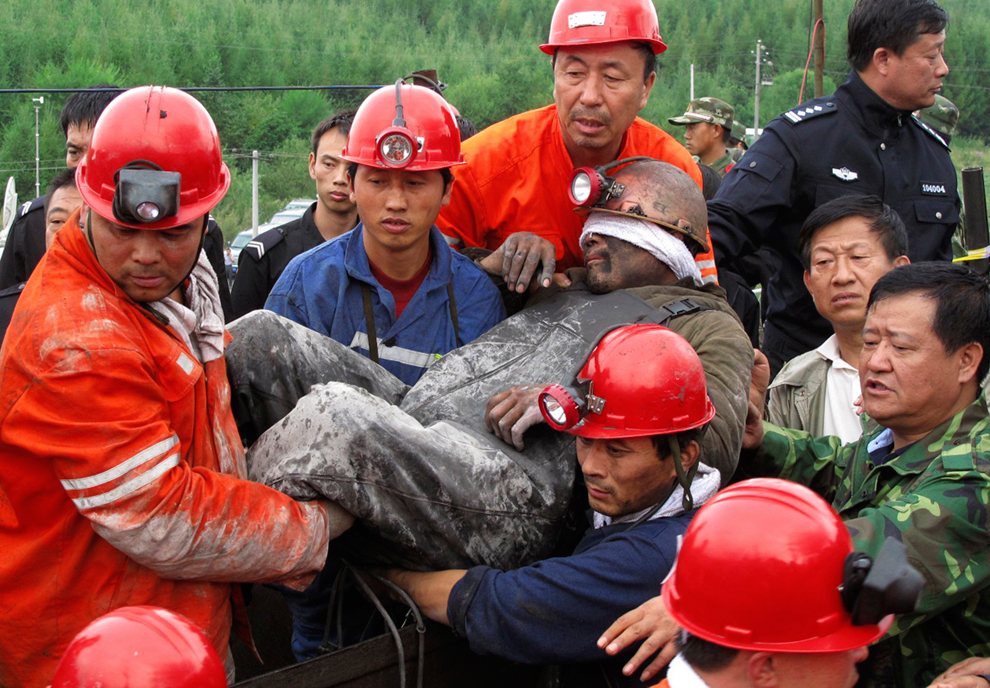 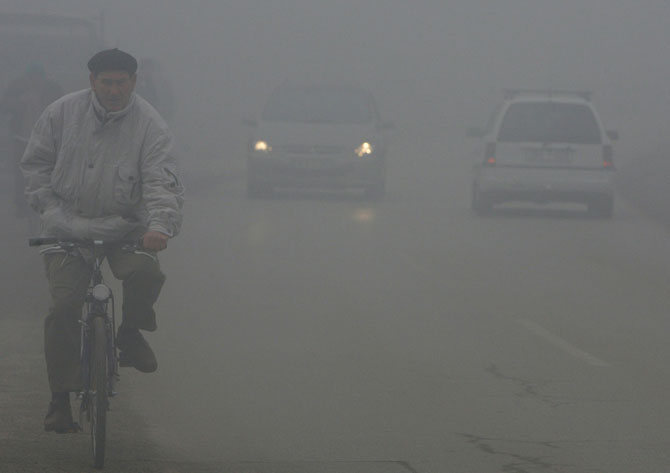